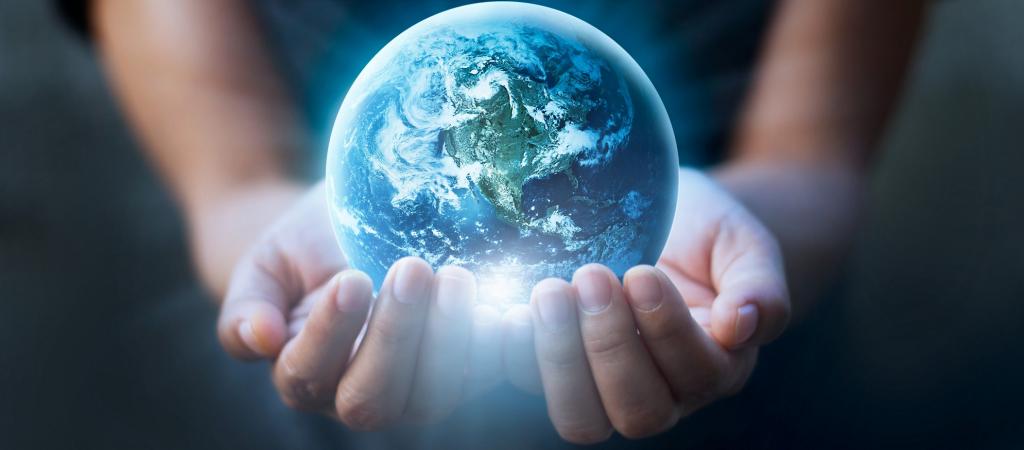 Around The World
قال تعالى:

(يَا أَيُّهَا النَّاسُ إِنَّا خَلَقْنَاكُمْ مِنْ ذَكَرٍ وَأُنْثَى وَجَعَلْنَاكُمْ شُعُوبًا وَقَبَائِلَ لِتَعَارَفُوا إِنَّ أَكْرَمَكُمْ عِنْدَ اللَّهِ أَتْقَاكُمْ إِنَّ اللَّهَ عَلِيمٌ خَبِيرٌ )
- Where are you from?
I’m from Saudi Arabia.
- What’s your nationality?
I’m Saudi.
It’s Riyadh.
- What’s the capital of your country?
It’s Arabic.
- What’s your first language?
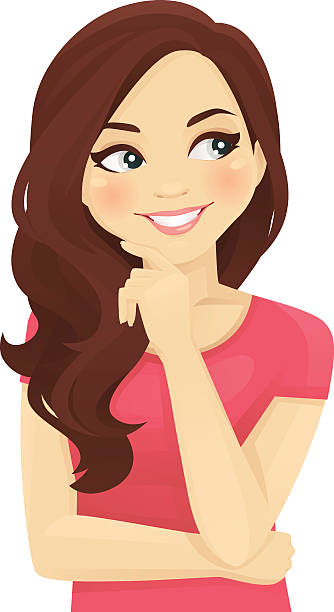 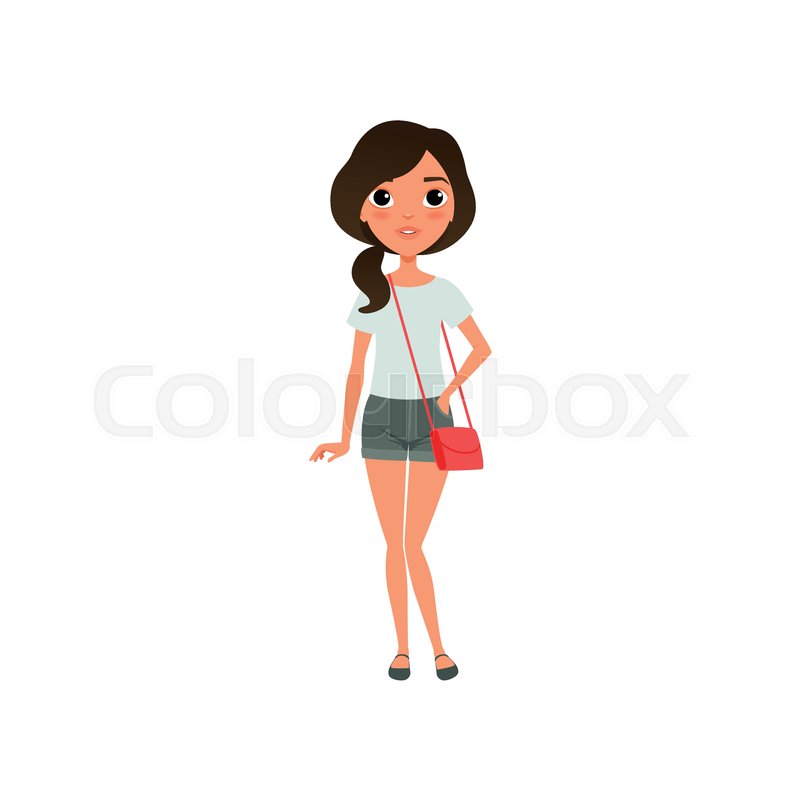 - What’s your telephone number?
It’s 0501234567
- What’s your address?
It’s 4321 Omar Street.
It’s haifa_3@gmail.com
- What’s your email address?
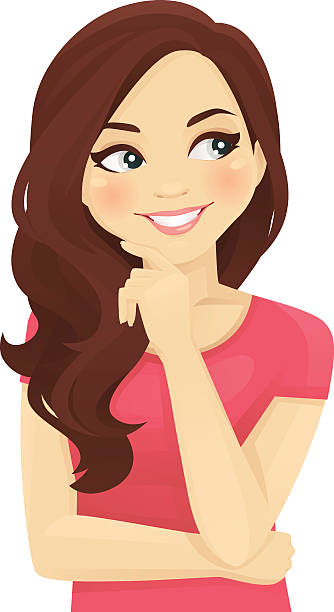 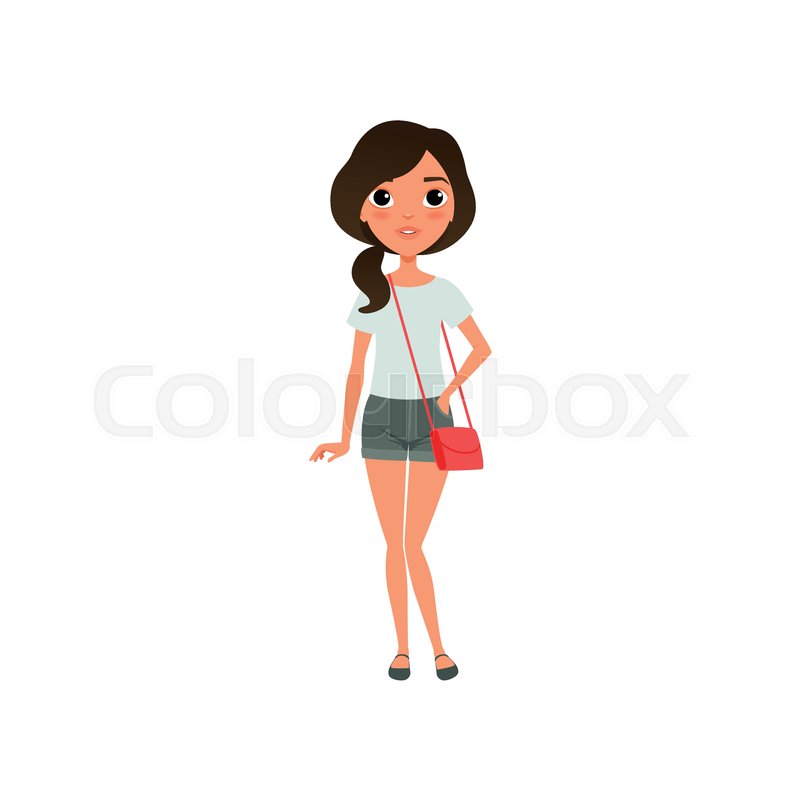 Hello, girls
-Today we will read a text about Lapland
- Learn some writing rules.
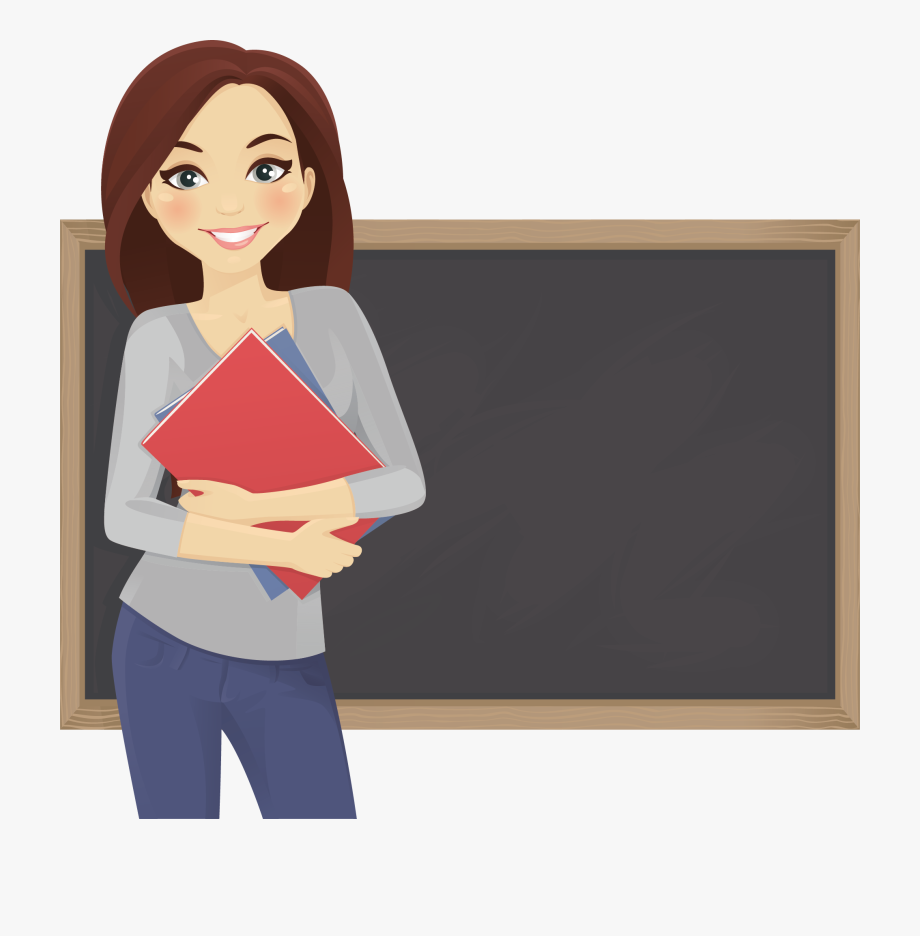 Now open your book  p.31
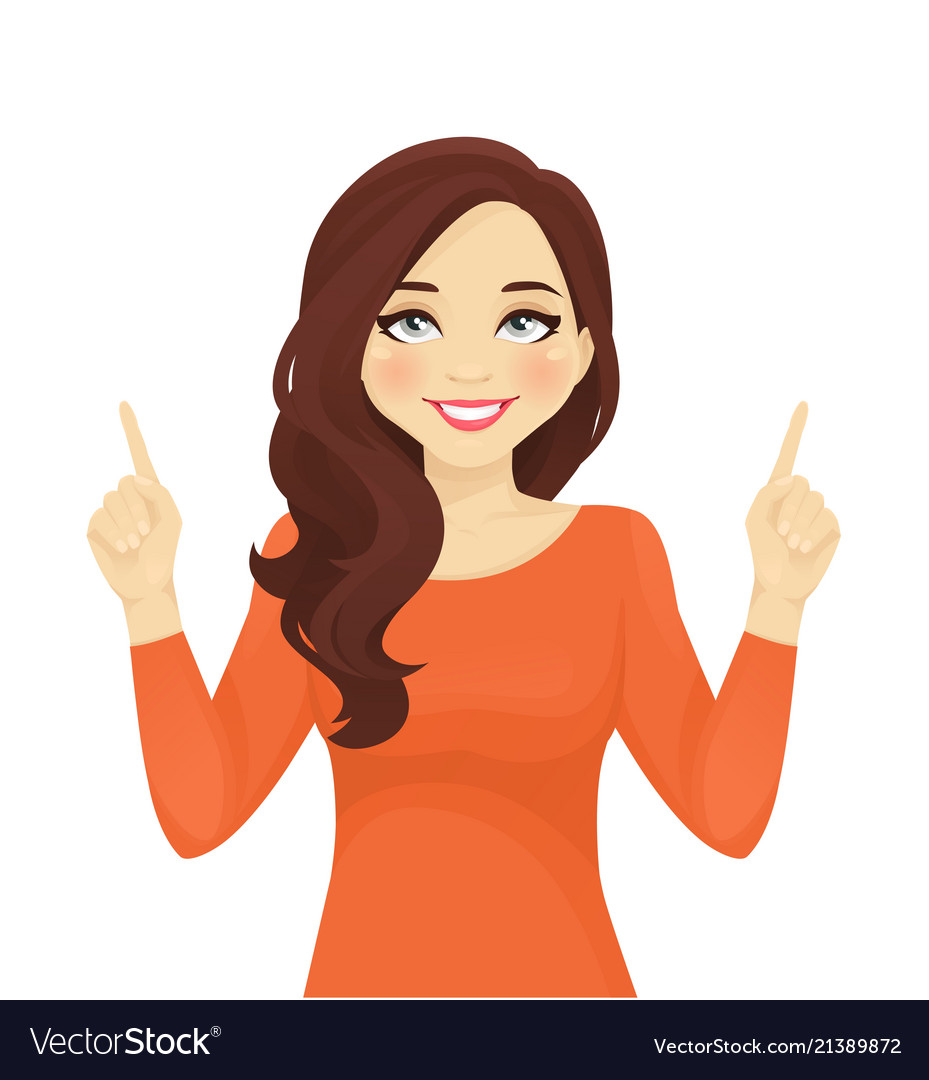 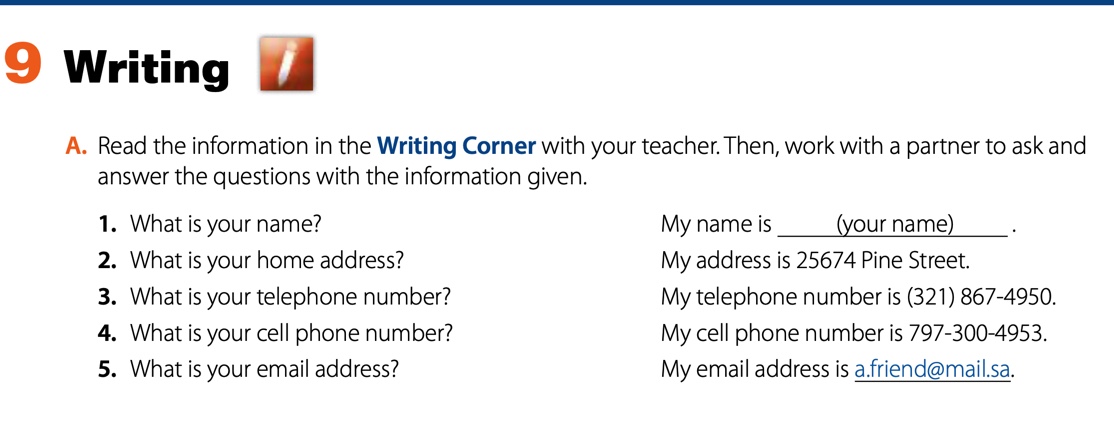 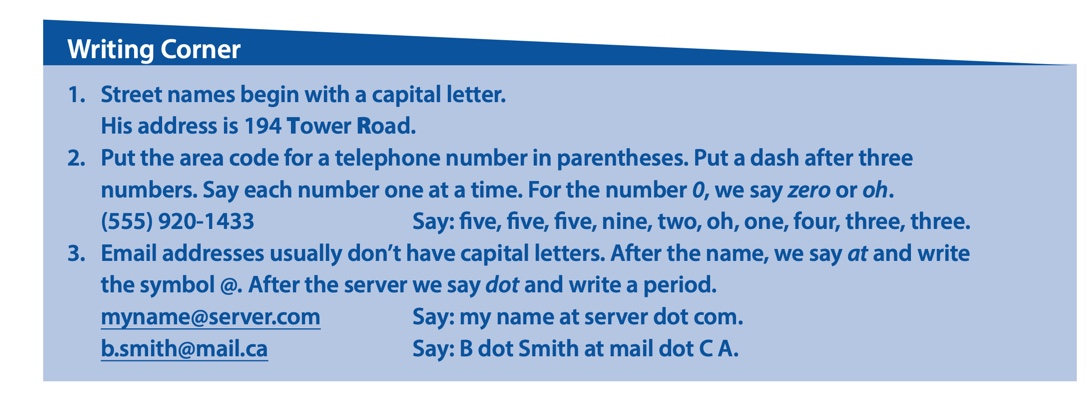 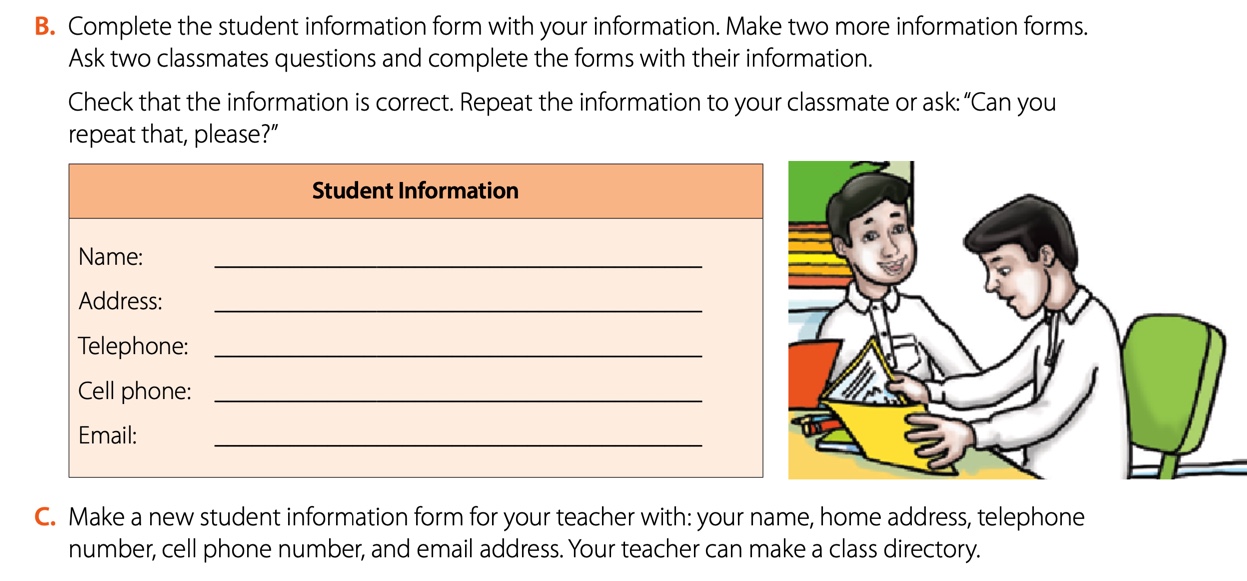 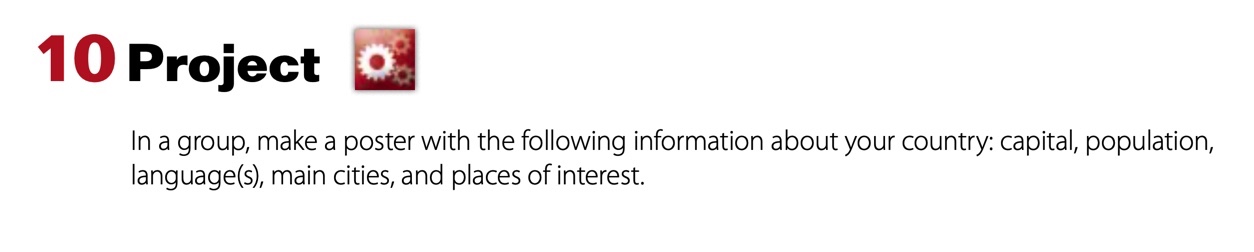 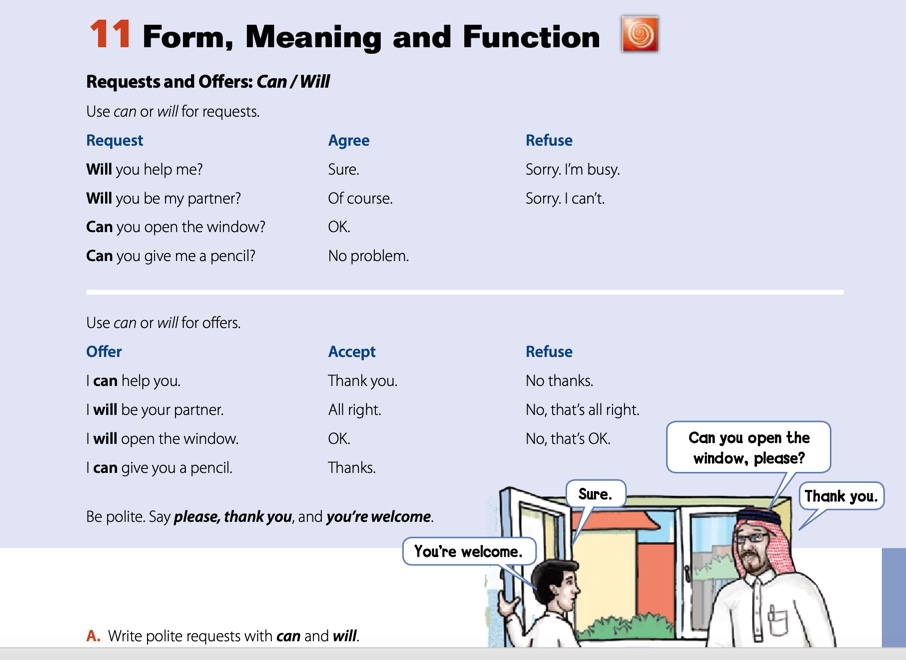 الطلبات والعروض
القبول
الرفض
الطلب
العرض
القبول
الرفض
Requests and Offers
مثال:

Will you open the door?
Can  you help me?
Agree: القبول
Sure.Of course. 
OK.No problem.
Refuse: الرفض
Sorry. I’m busy. Sorry. I can’t
ممكن
مثال:

I will open the door.
I can help you.
Agree: القبول
Thank you.
 All right. 
OK. 
Thanks.
Refuse: الرفض
No thanks.No, that’s all right. 
No, that’s OK.
سوف
استطيع
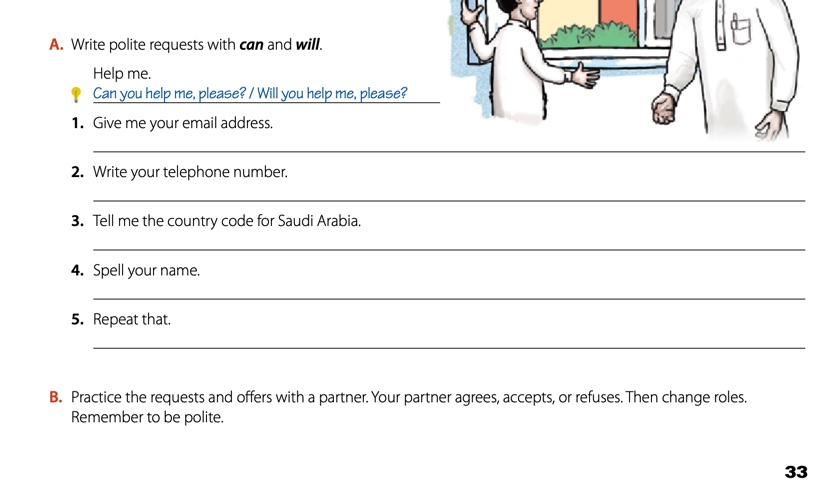 Will / Can you give me your email address?
Will / Can you write yourtelephone number?
Will / Can you tell me the country code for Saudi Arabia?
Will / Can you spell your name?
Will / Can you repeat that?
Now open your book  p.102+103
and do exercise C+E
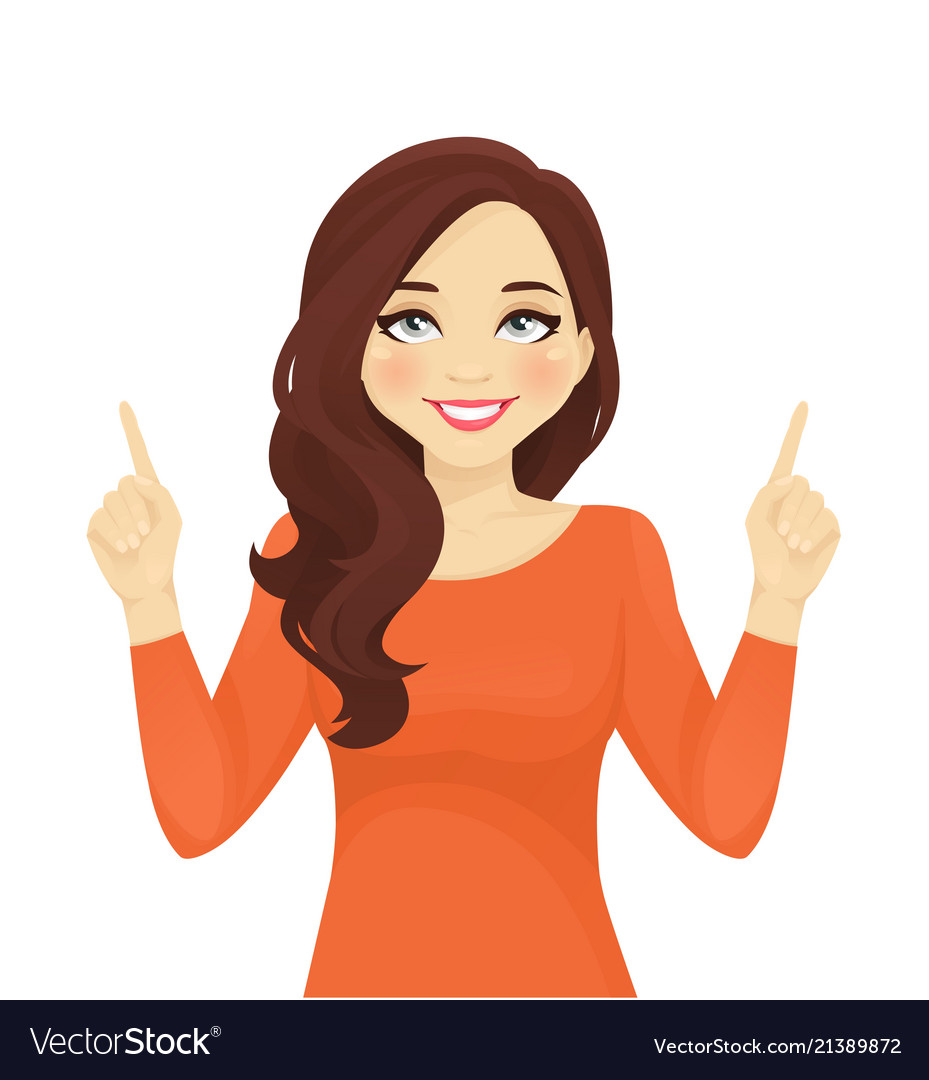 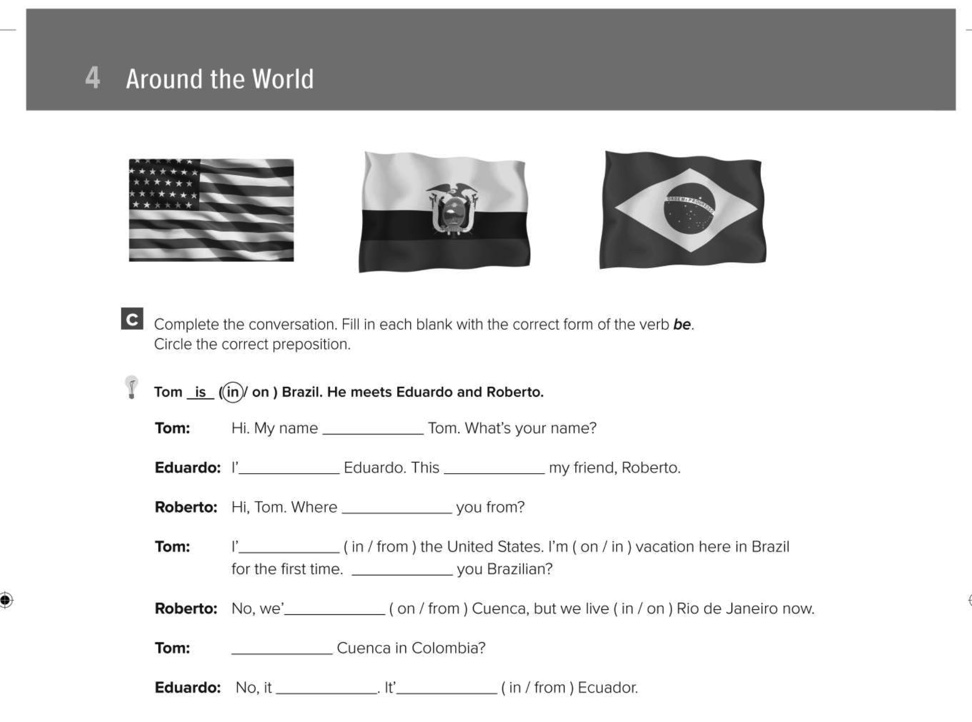 is
is
m
are
m
Are
re
Is
isn’t
is
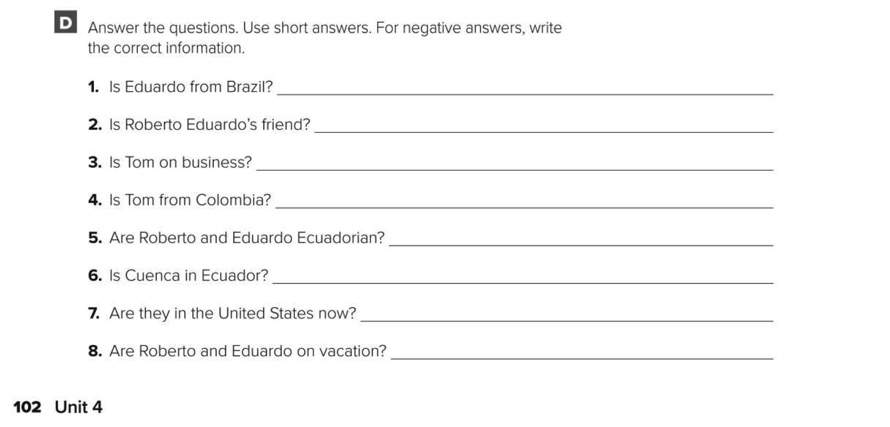 No, he isn’t.
Yes, he is.
No, he isn’t.
No, he isn’t.
Yes, they are.
Yes, it is..
No, they aren’t.
No, they aren’t.
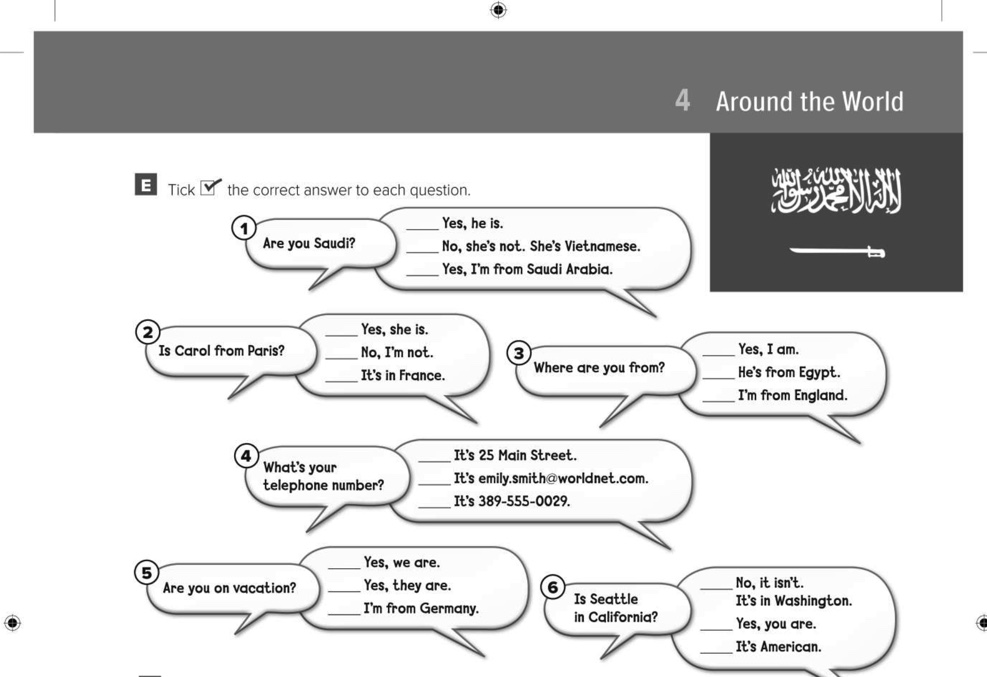 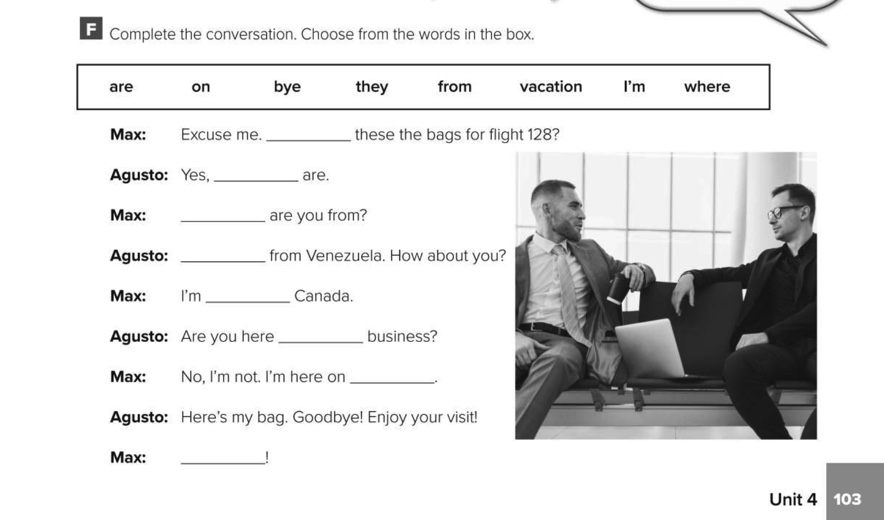 Are
They
Where
I’m
from
on
vacation
Bye
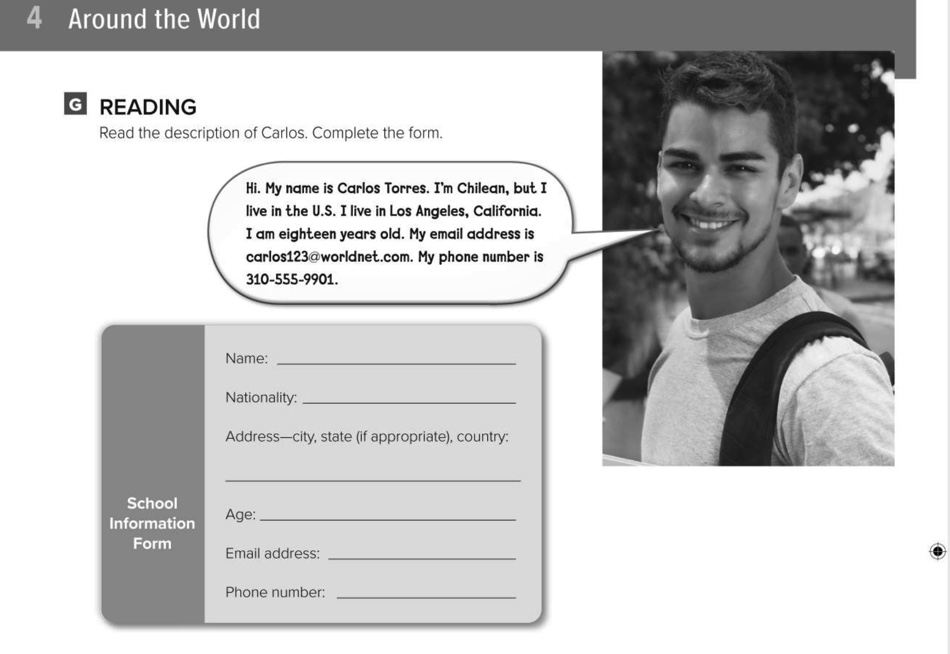 Carlos Torres
Chilean
Los Angeles, California, U.S.
18 years old
carlos123@worldnet.com
310-555-9901